Work Session 1: Introduction & Framework, and Assess Community Vulnerability 
Planning for Hazards Working Group
[DATE]
Images and logos as appropriate
Meeting Overview
Project overview
Community goals and relevant projects underway
Frame the HIRA process
Assess community vulnerability
Develop problem statements
Next steps/final discussion
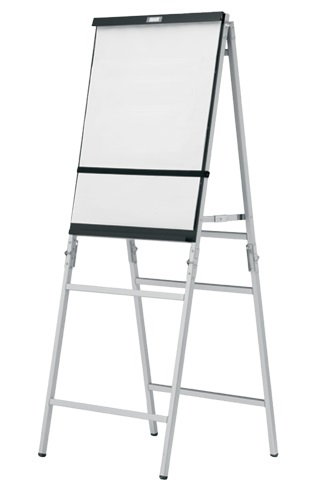 Have fun
Introductions
Your name
Your agency/department
Expertise you bring to the team
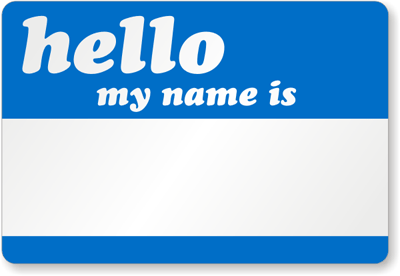 “Planning for hazards” wizard
Project Overview
Project Background
Insert relevant background (why you are doing this project)
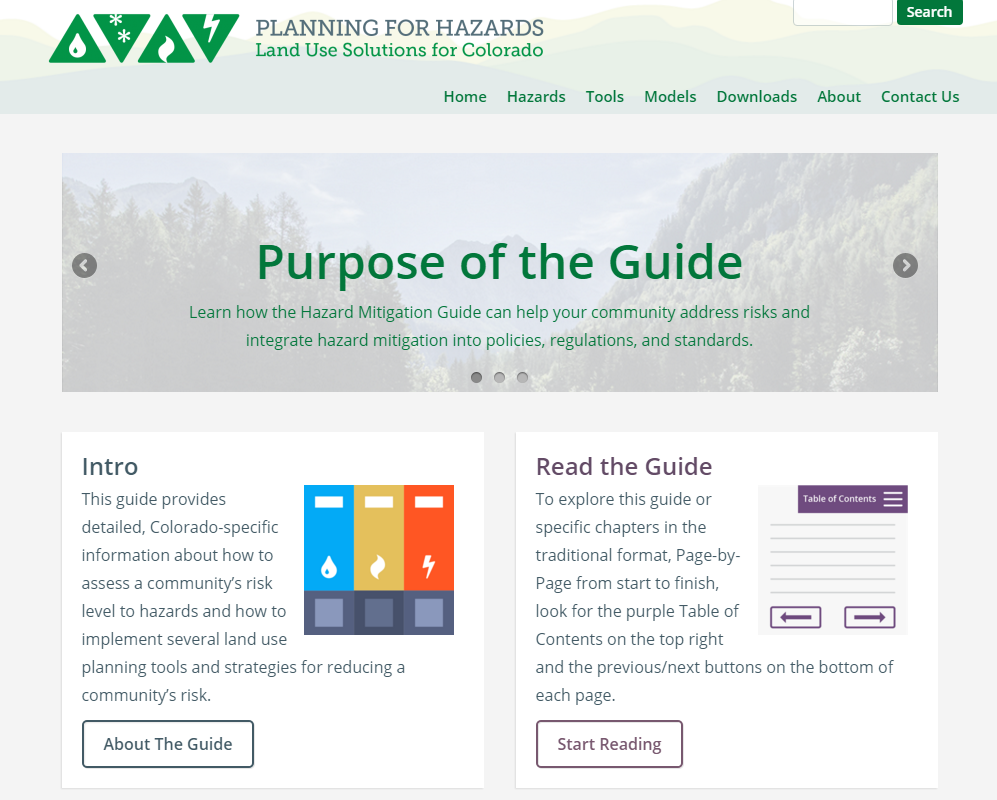 www.planningforhazards.com
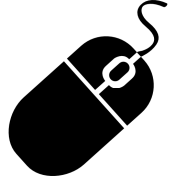 An Emphasis on Planning
Addressing Hazards in Plans and Policies
Strengthening Incentives
Protecting Sensitive Areas
Improving Site Development Standards
Enhancing Administration and Procedures

This project will not directly address:
Capital projects
Infrastructure 
Building code
Staffing and enforcement
So…How do we Get There?
12 Months
Up to five work sessions:
Introduction, assess vulnerability
Planning strategies and identifying planning tools
Prioritizing planning tools
Refining draft planning tools 
Implementation and maintenance
Identify and Prioritize Implementation Tools
Develop and Refine Implementation Tools
Implementation and Maintenance
The Planning for Hazards Workbook
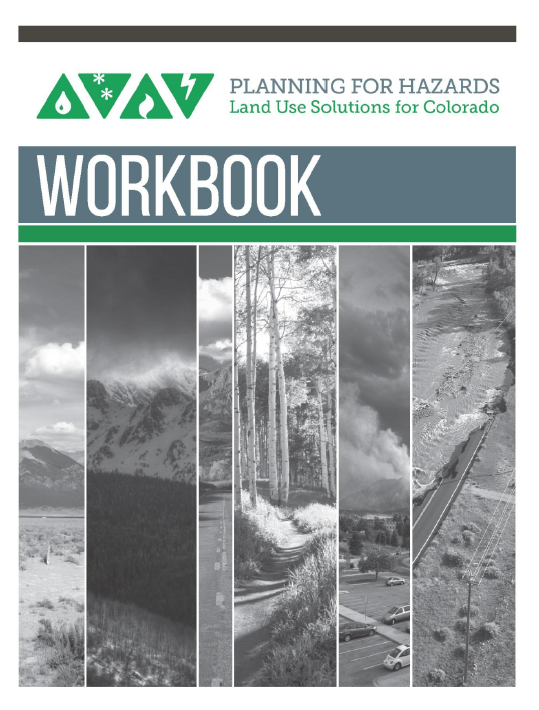 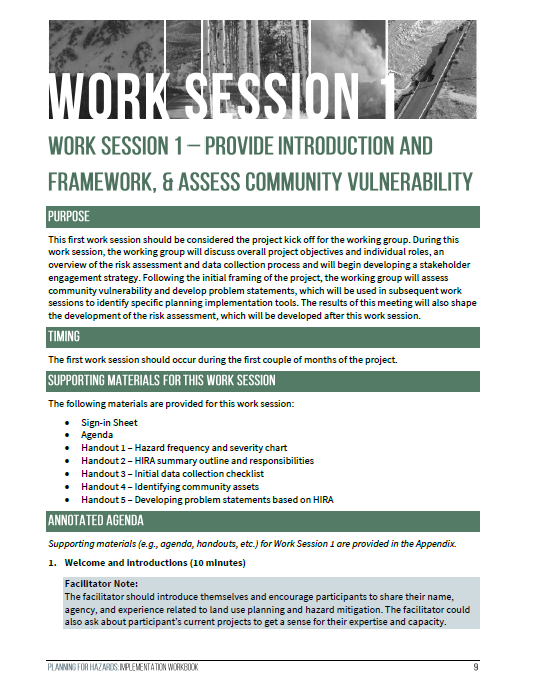 Role of the Working Group
Attend work sessions regularly
Provide guidance on approaches
Review draft materials and provide feedback
Be a local champion!
Report back to your respective agencies and/or others in the community
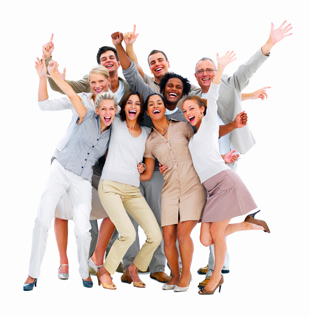 From [title of comp plan] to Action!
Moving the Plan Forward
Organizing Framework
How is the plan organized
Related Goals
What are the relevant goals from the plan?
Actions!
What are the relevant actions or strategies from the plan?
Planning Tool Profiles (from the Guide)
Comprehensive Plan
Climate Plan
Community Wildfire Protection Plan
Hazard Mitigation Plan
Parks and Open Space Plan
Pre-Disaster Planning
Community Rating System
Density Bonus
Development Agreement
Transfer of Development Rights
1041 Regulations
Cluster Subdivision
Conservation Easement

Land Acquisition
Overlay Zoning
Stream Buffers and Setbacks
Stormwater Ordinance
Site-Specific Assessment
Subdivision and Site Design Standards
Use-Specific Standards
Building Code
Critical Infrastructure Protection
Wildland-Urban Interface (WUI) Code
Application Submittal Requirements
Post-Disaster Building Moratorium
Current Relevant Projects Underway
What other efforts could inform or be informed by this project?
The Risk Assessment Process
Overview and Key Issues
Risk Assessment
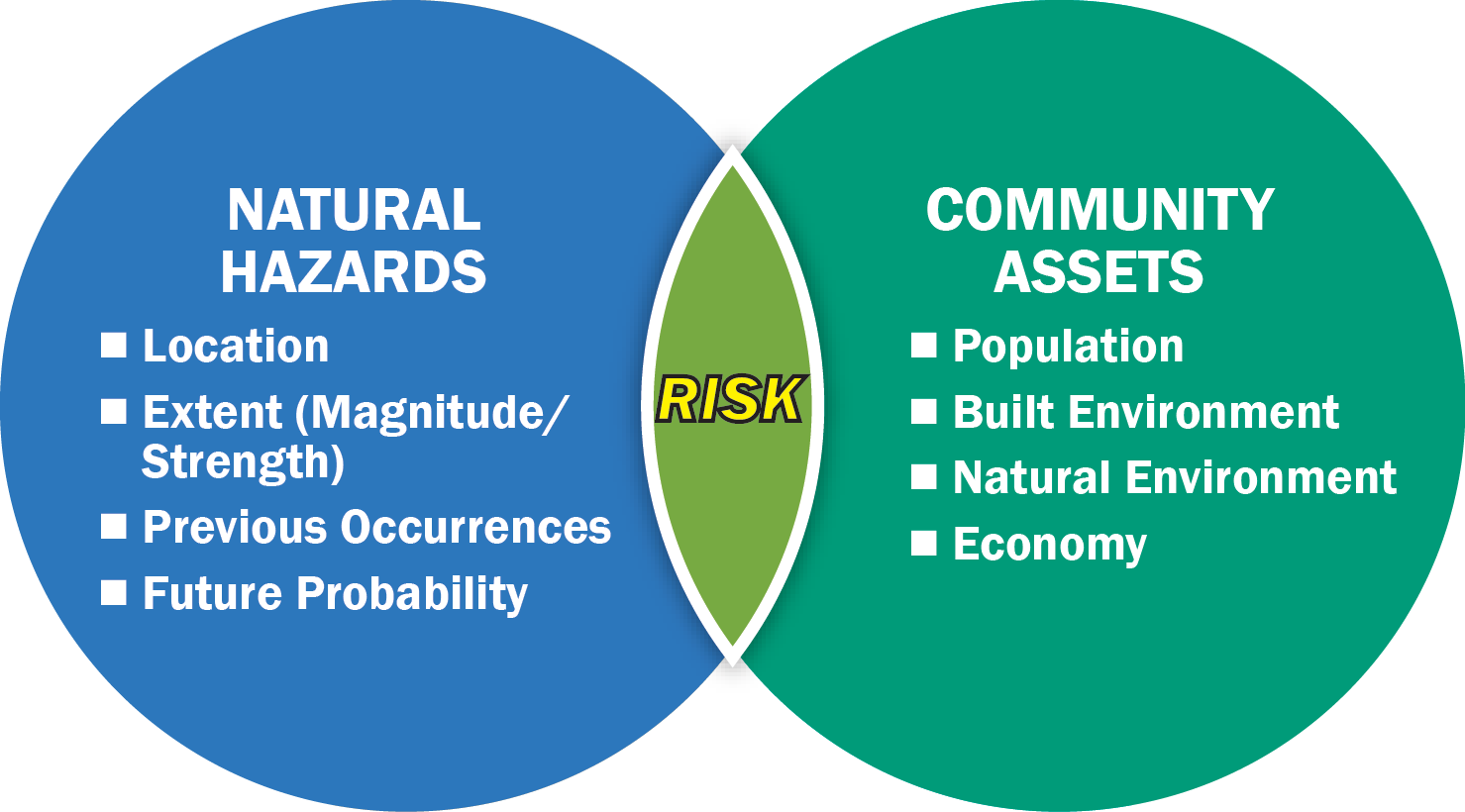 Note: FEMA Local Mitigation Planning Handbook and adapted from U.S. Geological Survey and Oregon Partnership for Disaster Resilience Models
18
Local Hazards from the Hazard Mitigation Plan
If there is a hazard mitigation plan – identify the hazards 
Discuss key components of the plan


If there is NOT a plan, then the community may create one through this process.
Vulnerability Assessment
Either taken from existing Hazard Mitigation Plan, or developed as part of this project
Develop Problem Statements
Based on vulnerability assessment, lead an exercise on developing problem statements.
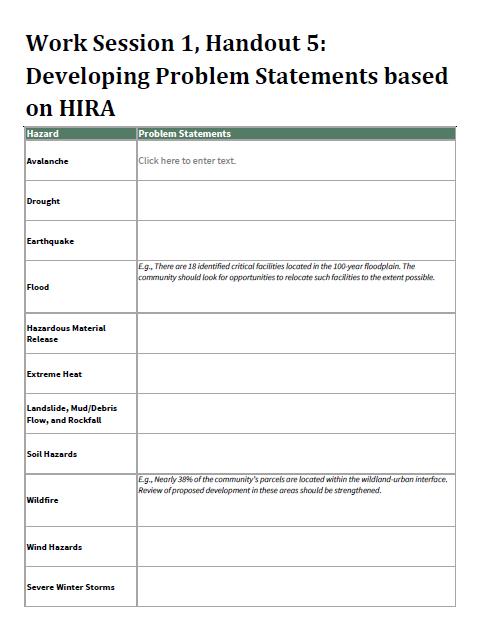 Stakeholder Engagement
Developing a Strategy
Who Should be Engaged?
Appointed and Elected Officials?
Department Heads?
Other Agencies?
Focus Groups?
Developers
Business owners
Neighborhoods 
The General Public?
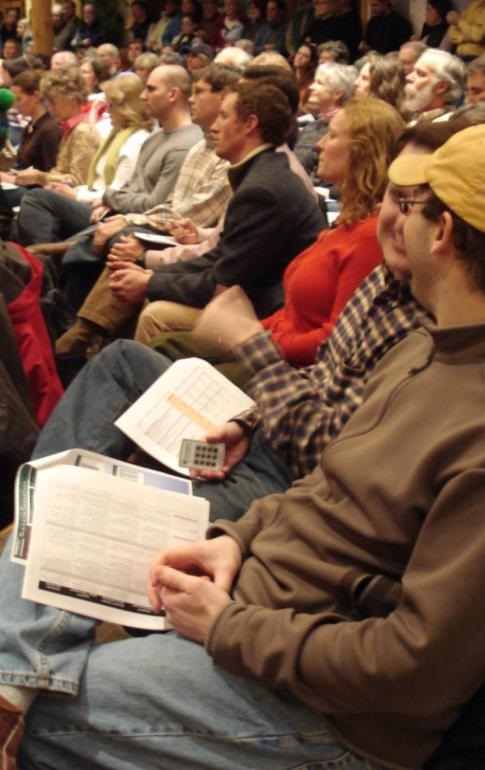 When Should They be Engaged?
Key Milestones:
Following kickoff
Draft planning implementation tools
Adoption process
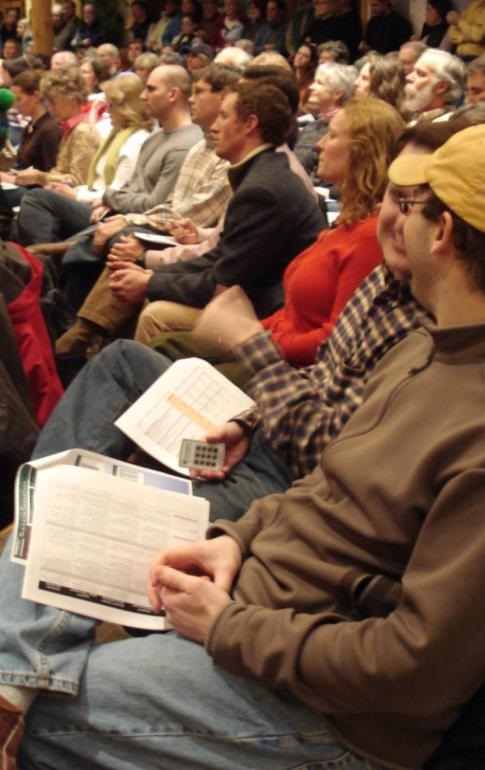 How Should They be Engaged?
Informational meetings
Surveys
Study session/work session
Media outreach
City website
Listserv
Interviews
Mailings 

What has worked well in the past?
Any challenges?
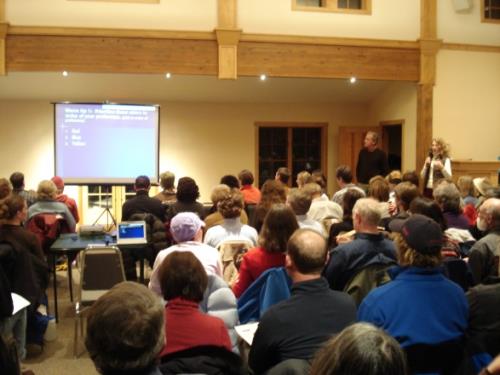 Next Steps
Work Session 2 – [insert date]
Discuss local risk assessment [if applicable]
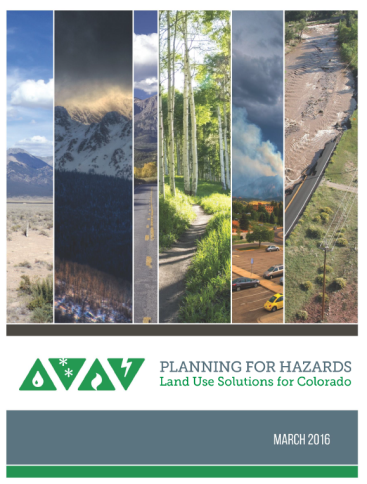 Thank You
Insert contact info
Images and logos as appropriate